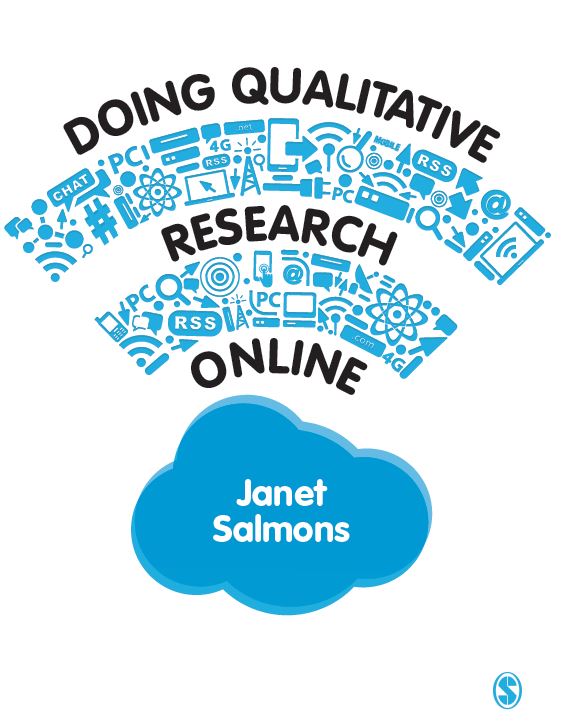 Obtain appropriate informed consent
Janet Salmons, PhD
Obtain appropriate informed consent
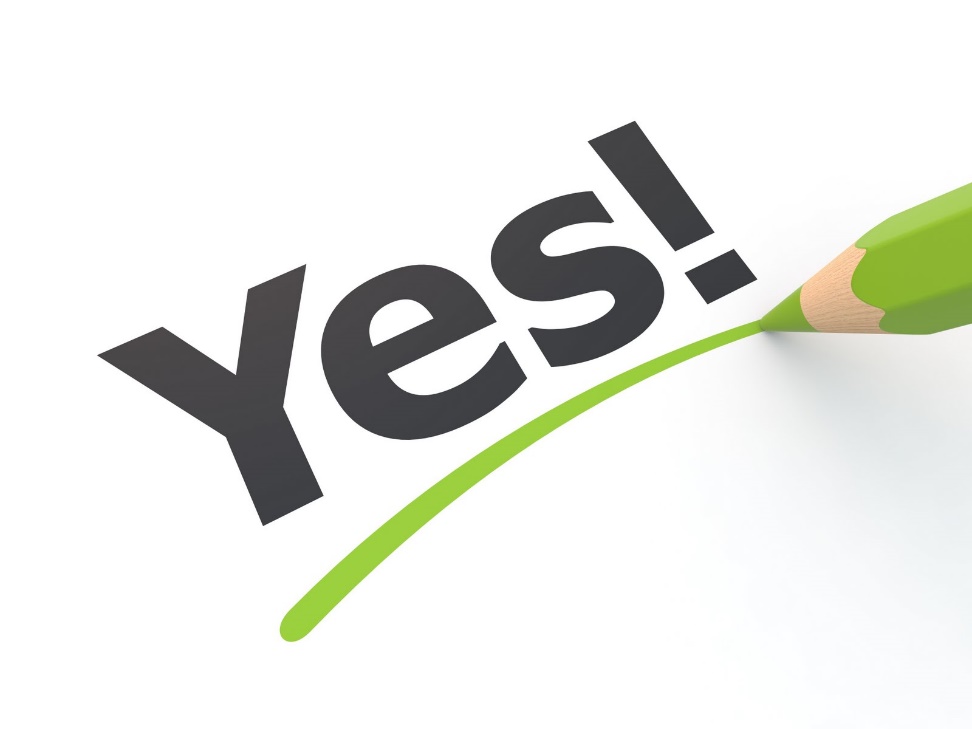 Informed consent describes the actual agreement as well as the process researchers engage in to ensure that individuals are informed about the study before they voluntarily agree to participate.
Consent in studies using Extant, Elicited or Enacted Methods
Informing participants before the study
Informing participants during the study